Сокровища Земли 
под охраной человечества
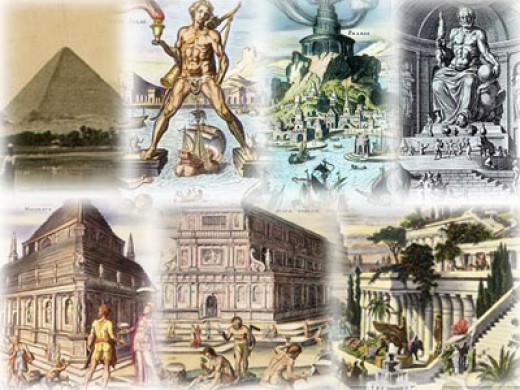 7
7 чудес света.
7 чудес света
Пирамида Хеопса
Висячие сады Семирамиды
Храм Артемиды Эфесской
Зевс Олимпийский
Мавзолей в Галиокарнасе
Фаросский маяк
Коллос Родосский
Всемирное природное наследие
Большой Барьерный риф
Озеро Байкал
Всемирное культурное наследие
Абу-Симбел
Мемфис
Акрополь
Венеция
Московский Кремль
Красная площадь
Кижи
Великая китайская стена